The 20 Greatest Chapters
in the Bible
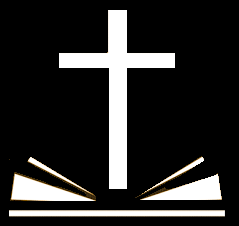 The 20 Greatest Chapters in the Bible
Genesis 01

Exodus 20

Psalms 01

Psalms 23

Psalms 51

Psalms 119

Proverbs 31
Isaiah 40

Isaiah 53

Matthew 05

Matthew 06

Matthew 07

John 17

Acts 02
Romans 08

1Corinthians 13

1Corinthians 15

Ephesians 02

Hebrews 11

James 02
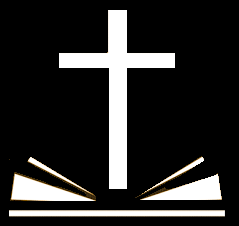 The 20 Greatest Chapters in the Bible
1Corinthians, Chapter 13
THE MOST EXCELLENT WAY

	1.		Four Greek Words for Love.

	2.		The Necessity of Agape Love (13:1-3).

	3.		Agape Love Described (13:4-8a).

	4.		Agape Love and Miraculous Gifts (13:8b-12).

	5.		Agape Love is Eternal (13:13).
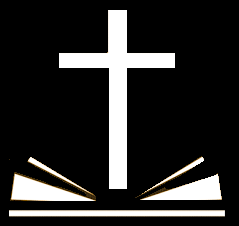 The 20 Greatest Chapters in the Bible
1Corinthians, Chapter 13
THE MOST EXCELLENT WAY

	Four Greek Words for Love

		1.		Eros.

		2.		Storge.

		3.		Phileo.

		4.		Agape.
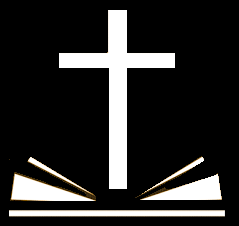 The 20 Greatest Chapters in the Bible
1Corinthians, Chapter 13
THE MOST EXCELLENT WAY

	The Necessity of Agape Love (13:1-3).


		1.		The tongues of men and angels.

		2.		Prophecy, mysteries and knowledge.

		3.		The faith to move mountains.

		4.		Giving to the utmost.
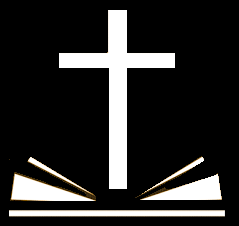 The 20 Greatest Chapters in the Bible
1Corinthians, Chapter 13
THE MOST EXCELLENT WAY

	Agape Love Described (13:4-8a).

		1.	Eight things agape does.

		2.	Eight things agape does NOT do.

		3.	The influence of agape.
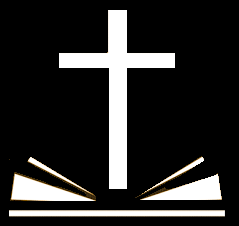 The 20 Greatest Chapters in the Bible
1Corinthians, Chapter 13
THE MOST EXCELLENT WAY

	Agape Love and Miraculous Gifts (13:8b-12).

		1.	Knowing and prophesying in part.

		2.	When the perfect comes.

		3.	Moving from childhood to maturity.
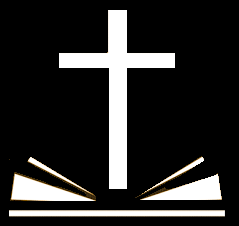 The 20 Greatest Chapters in the Bible
1Corintians, Chapter 13
THE MOST EXCELLENT WAY

	Agape Is Eternal (13:13).

		1.	Faith.

		2.	Hope.

		3.	Love.
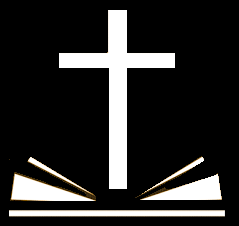 The 20 Greatest Chapters in the Bible
1Corinthians, Chapter 15
Next week:

1Corinthians, Chapter 15

		A.		The Gospel of the Risen Christ.

		B.		Consequences of Denying the Resurrection.

		C.		Consequences of Christ’s Resurrection.

		D.		Answers to Problems of the Resurrection.

		E.		Events of the Resurrection Day.
The 20 Greatest Chapters
in the Bible